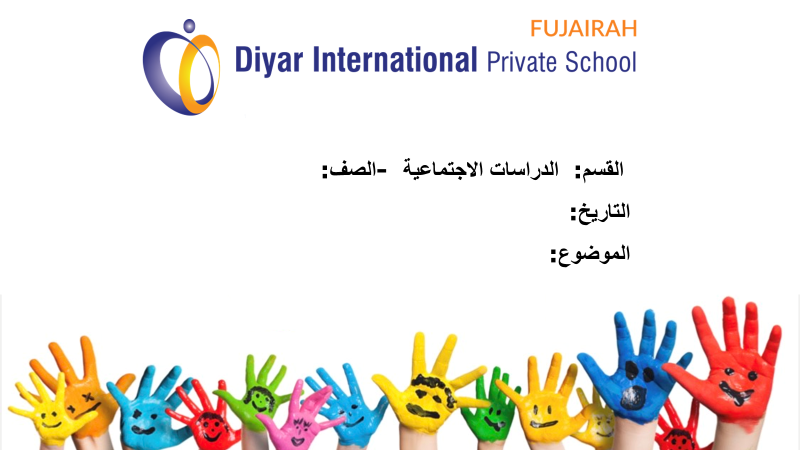 الخامس
11-10-2020
الاتحاد في فكر زايد
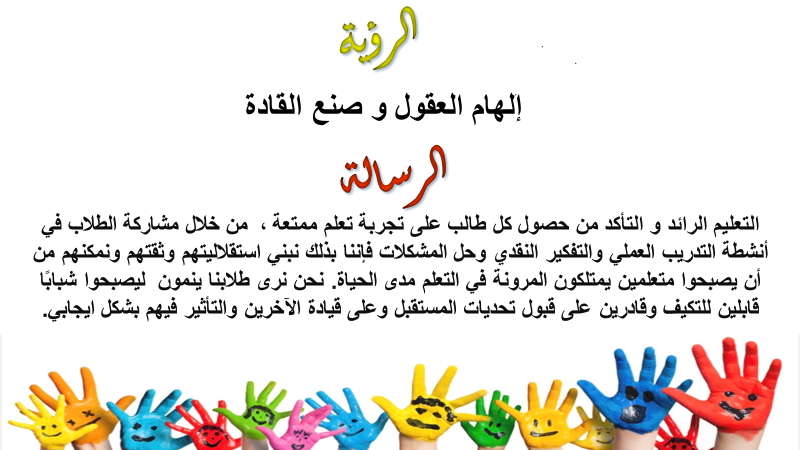 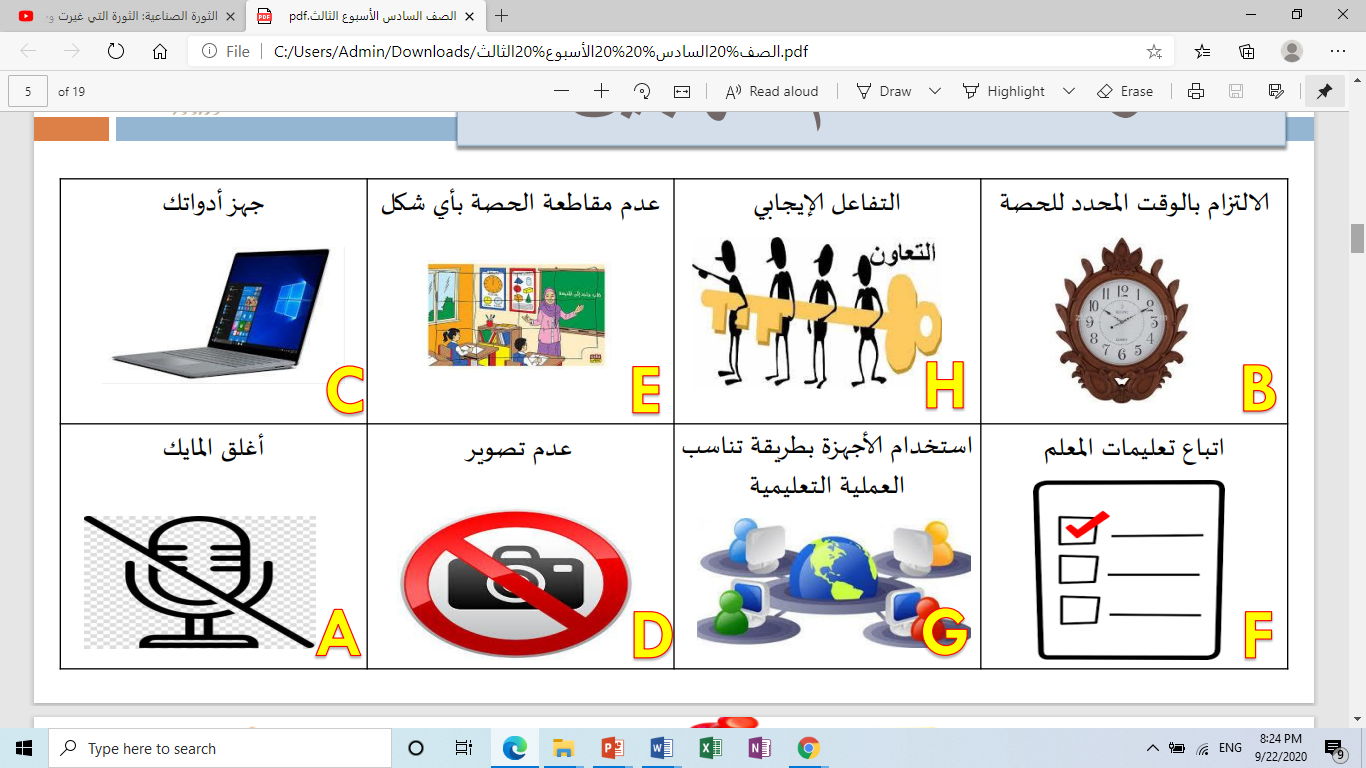 استنتج عنوان الدرس
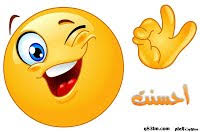 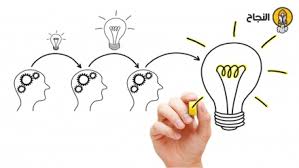 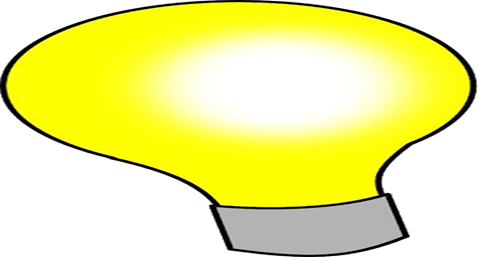 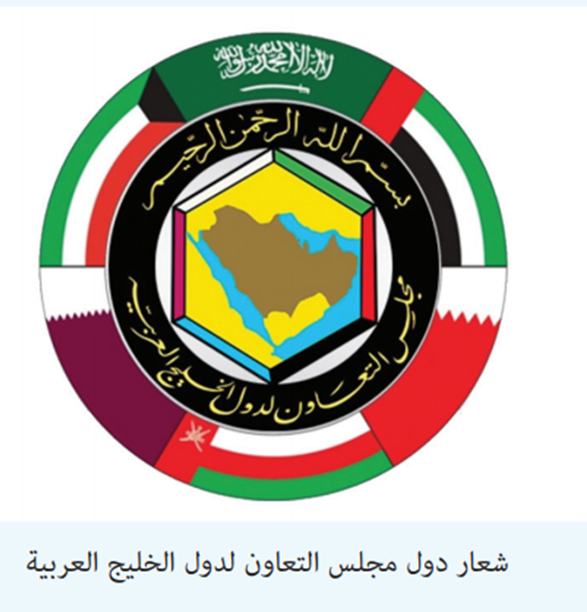 تأسيس مجلس التعاون الخليجي
الأهداف
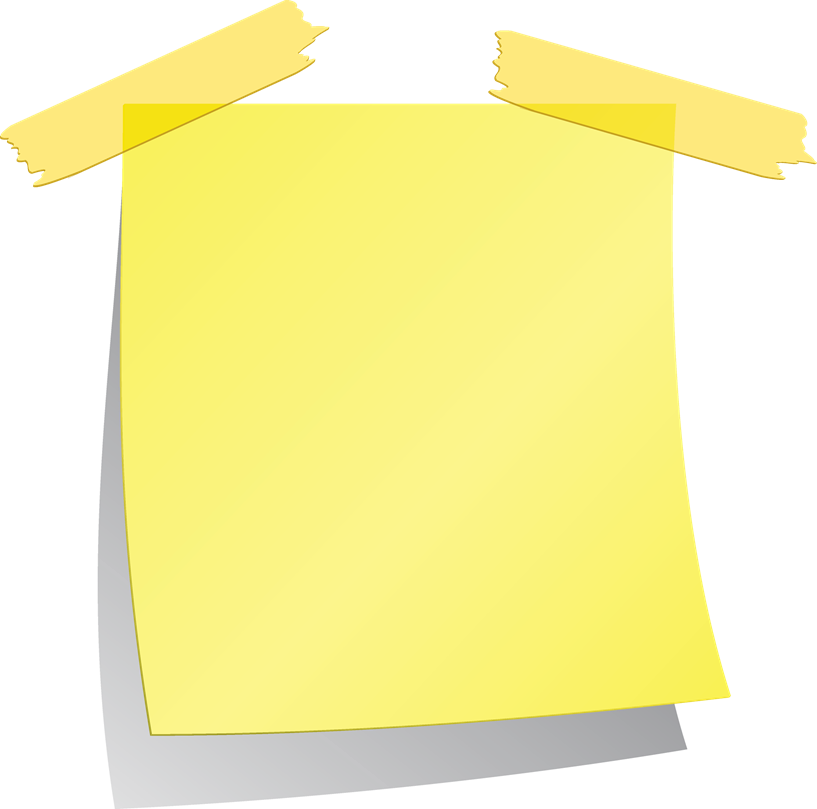 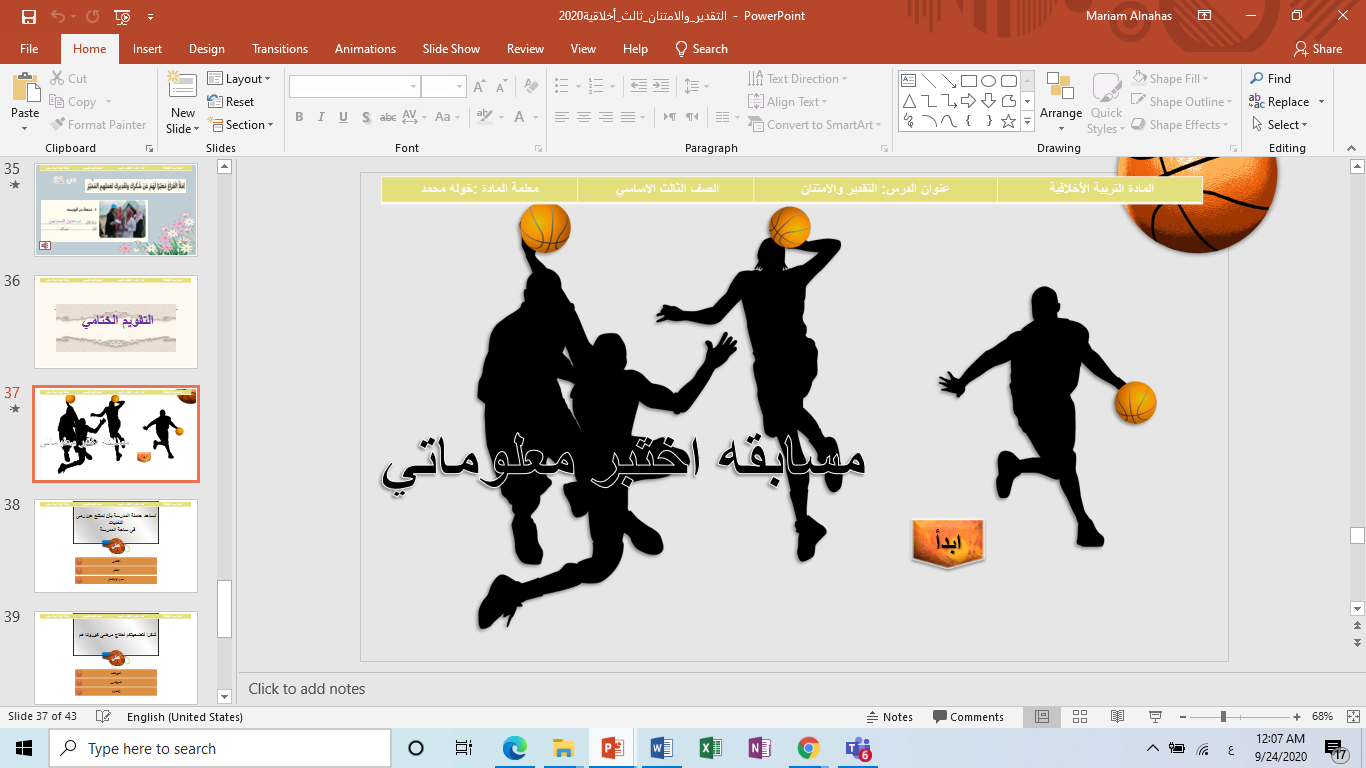 -
أن يوضح الطالب مساعي   المغفور له بإذن الله الشيخ زايد بن سلطان -رحمه الله-في قيام مجلس التعاون الخليجي


2-أن يتوقع مستقبل منطقة الخليج العربية لو لم تكن هناك وحدة خليجية
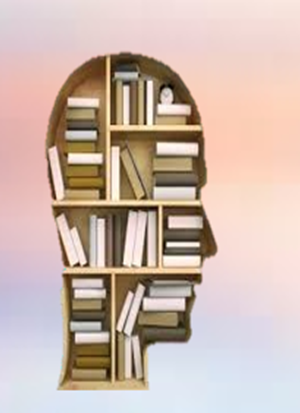 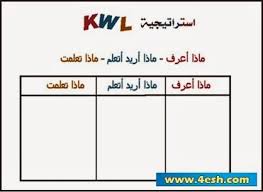 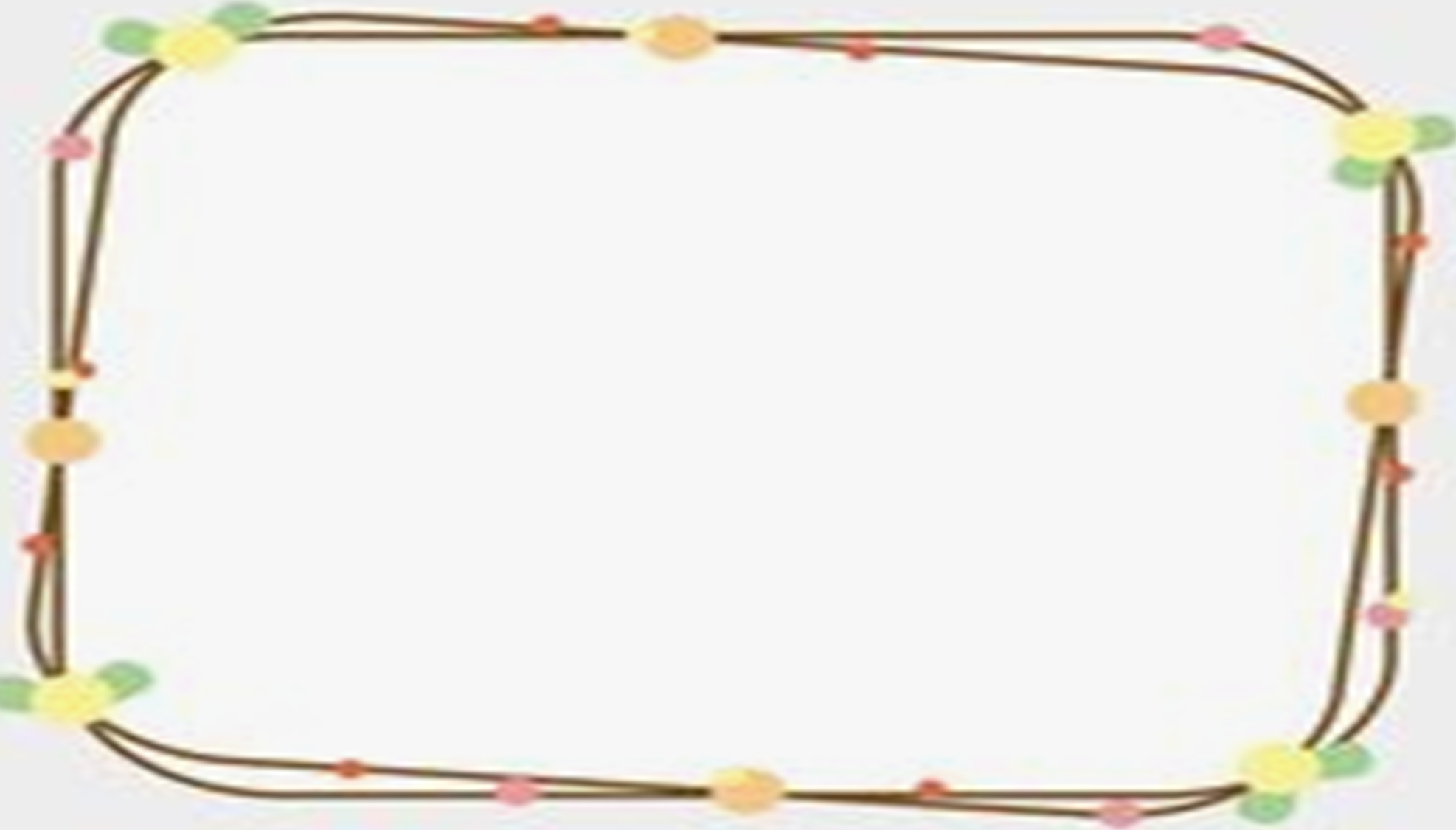 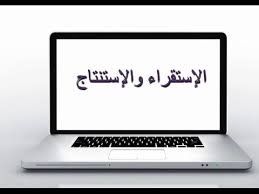 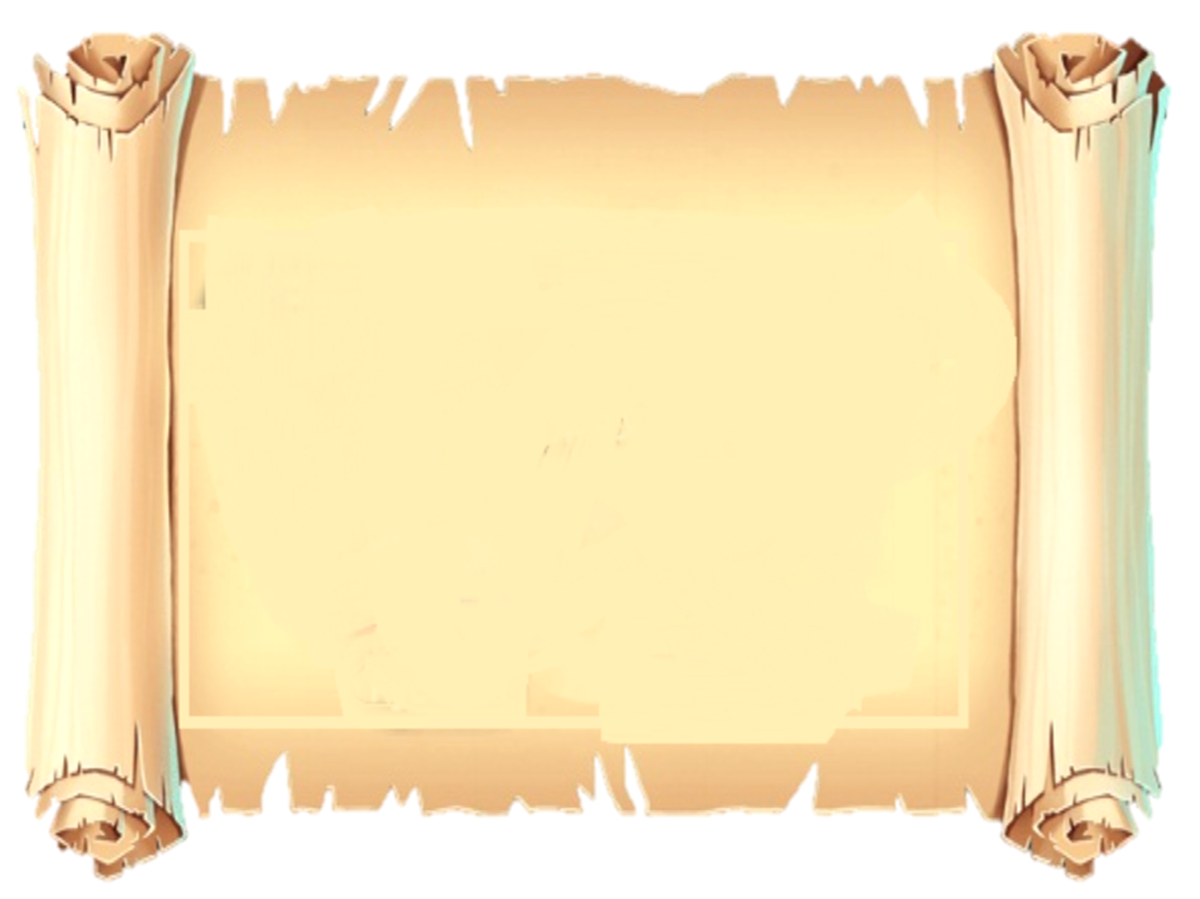 لنشاهدالفيديو ونستنتج
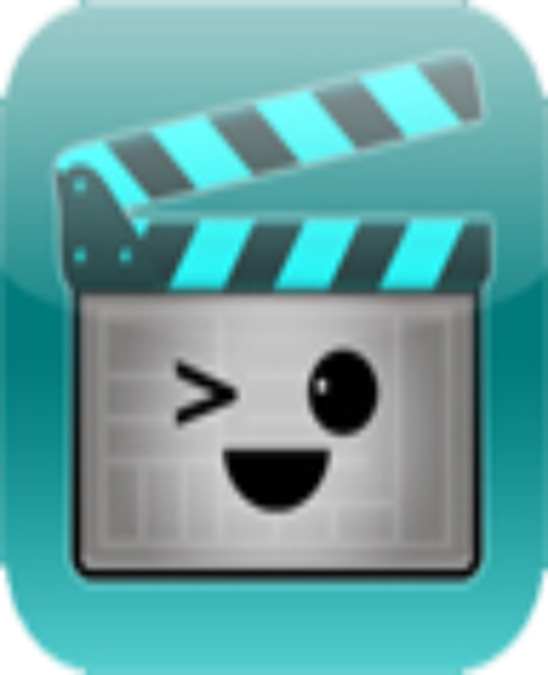 https://youtu.be/xHae46iDGXw
https://youtu.be/svD72QKTZUk
https://youtu.be/y2cvaJue7ZQ
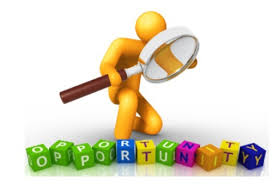 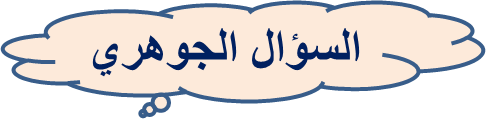 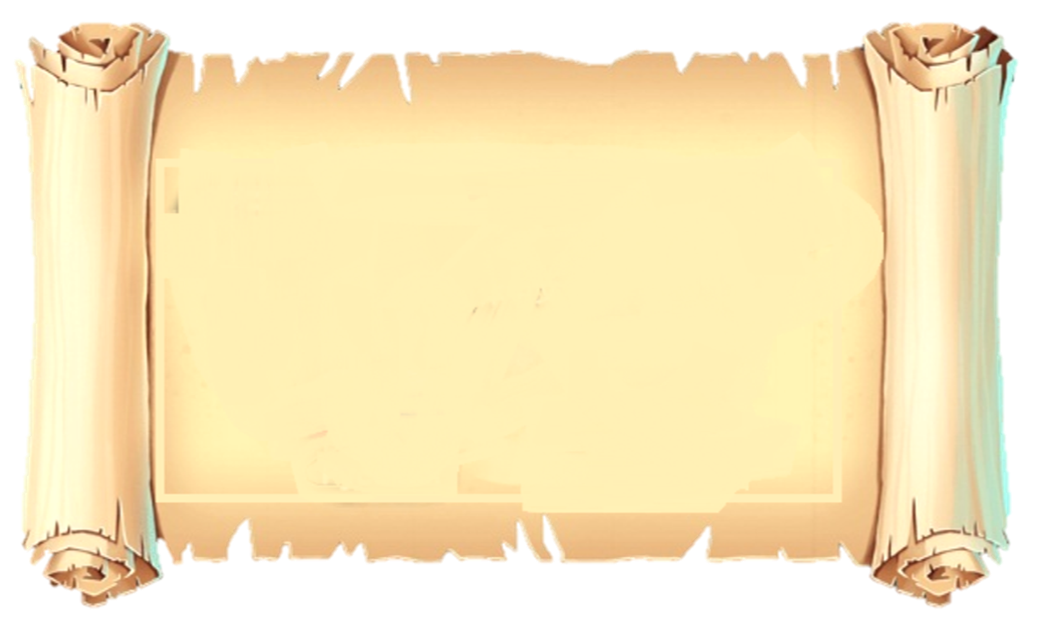 ماذا يحدث لو لم يتم تأسيس مجلس التعاون الخليجي؟
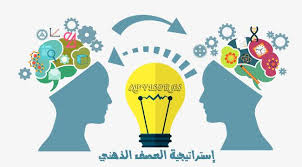 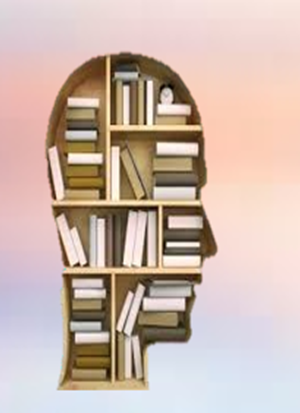 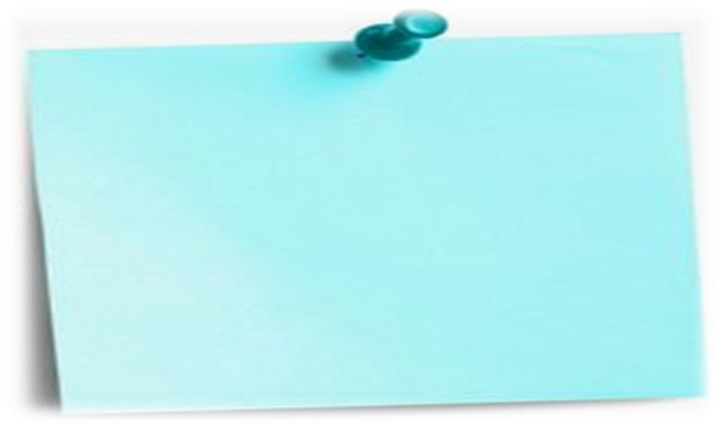 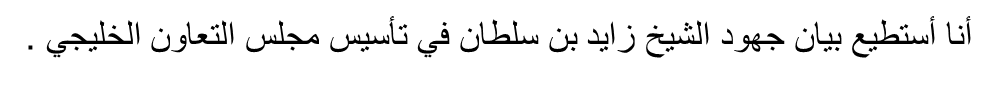 معيار النجاح الأول   :
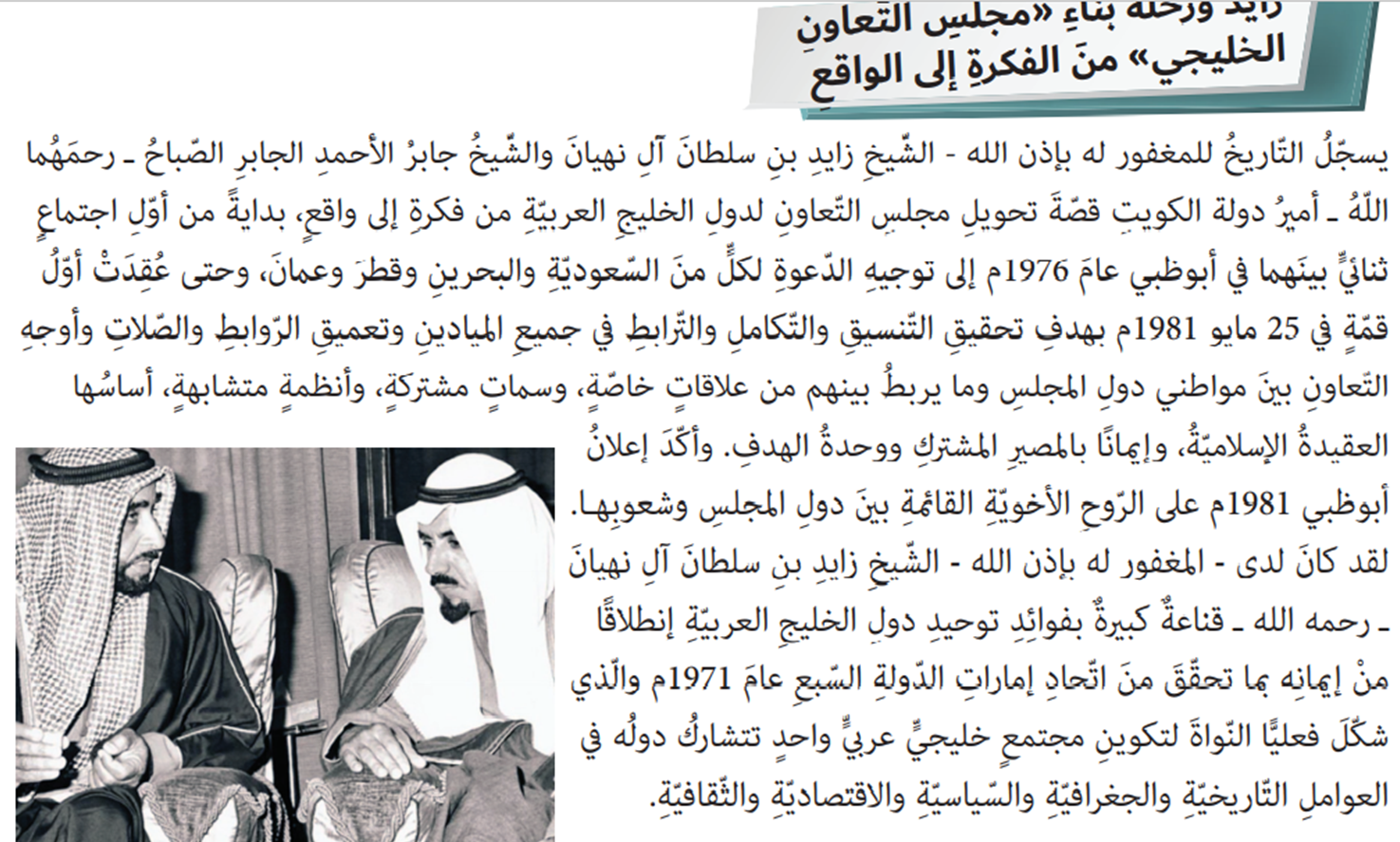 ما الهدف من جهود الشيخ زايد في تأسيس مجلس التعاون الخليجي؟
لتحقيق التنسيق و الترابط والتكامل في جميع الميادين ،وتعميق الروابط والصلات وأوجه التعاون بين  مواطني دول المجلس
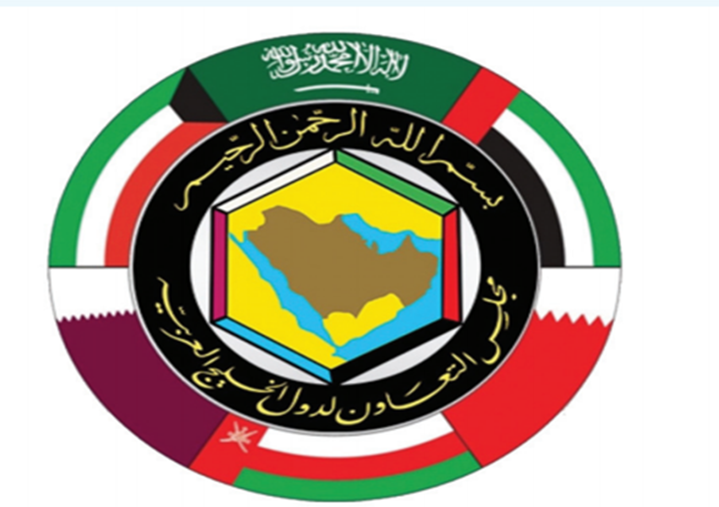 اذكرأسماء دول مجلس التعاون الخليجي؟
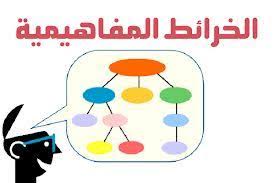 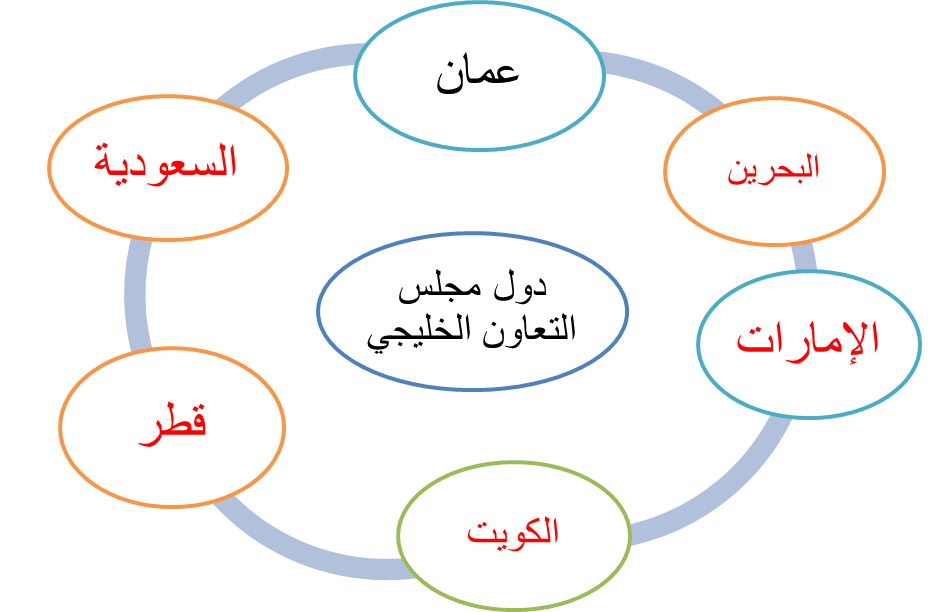 ما هي الروابط المشتركة بين دول مجلس التعاون الخليجي؟
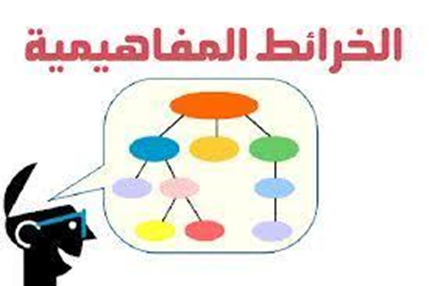 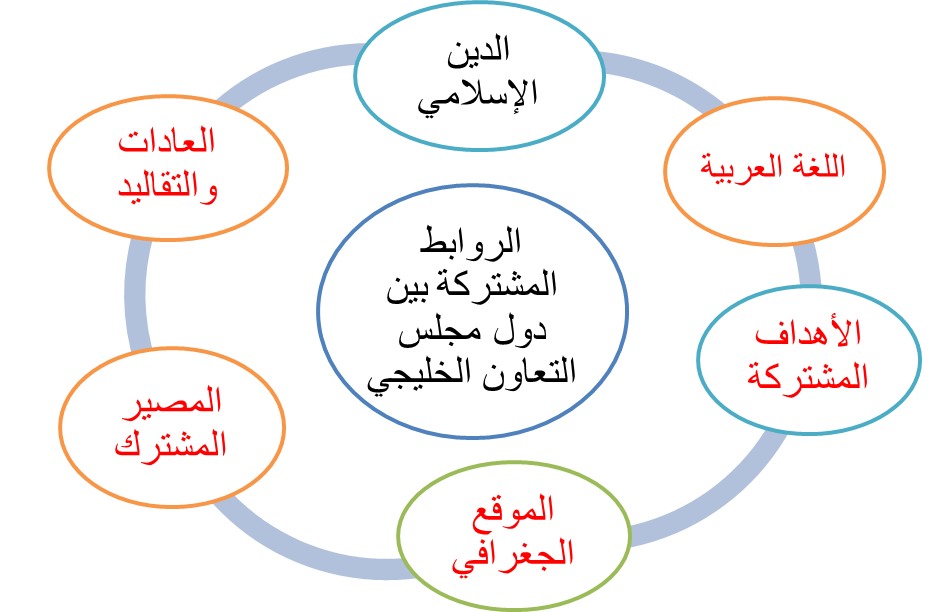 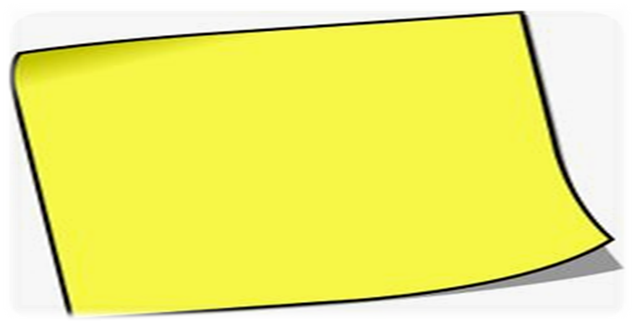 كلمة ومعنى
المفاهيم  والمصطلحات
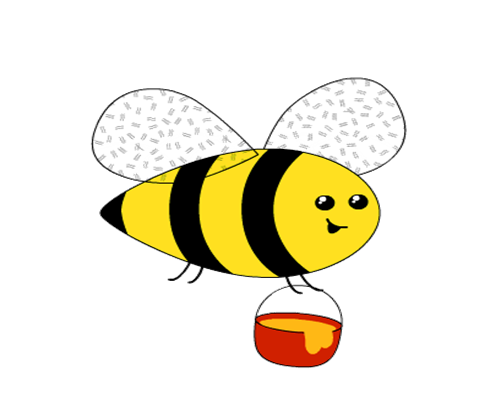 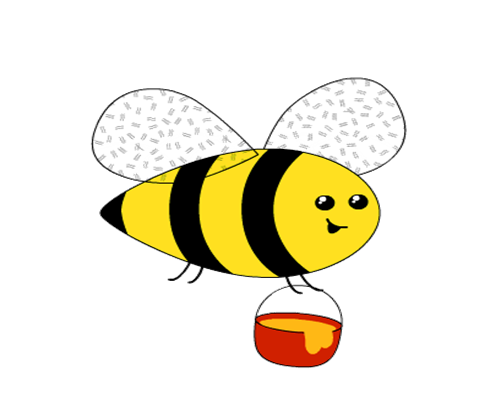 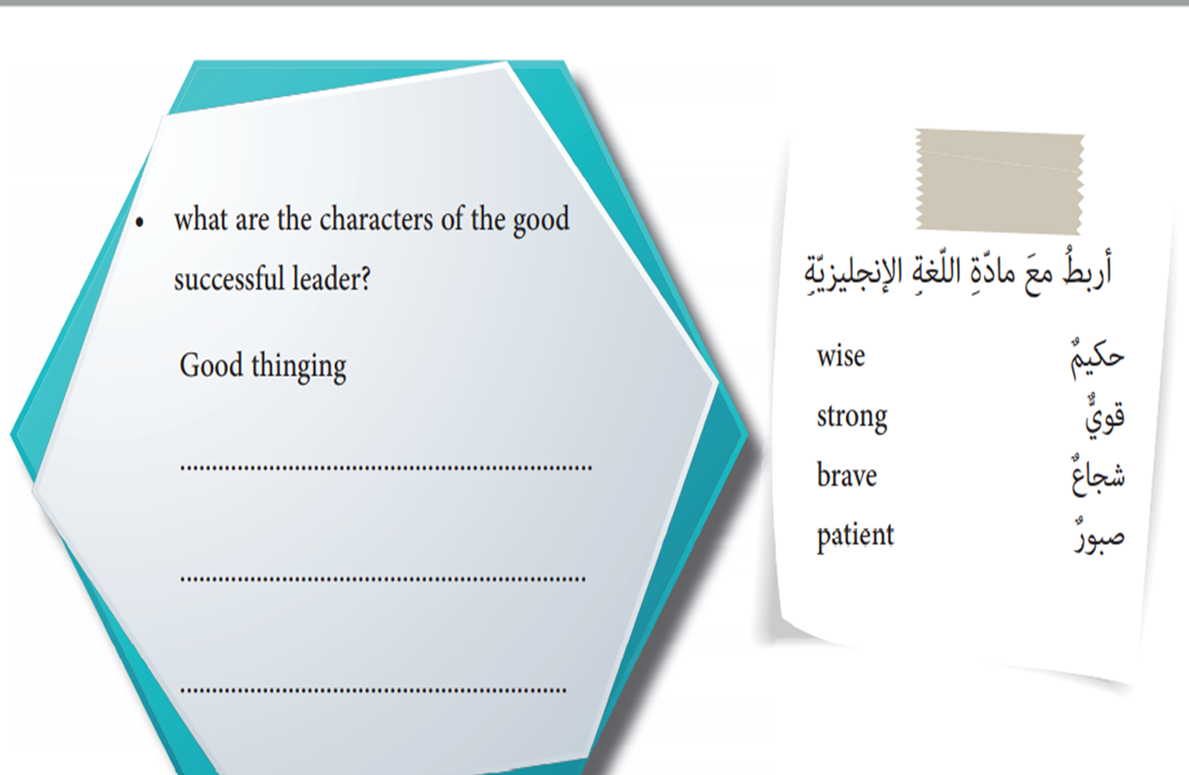 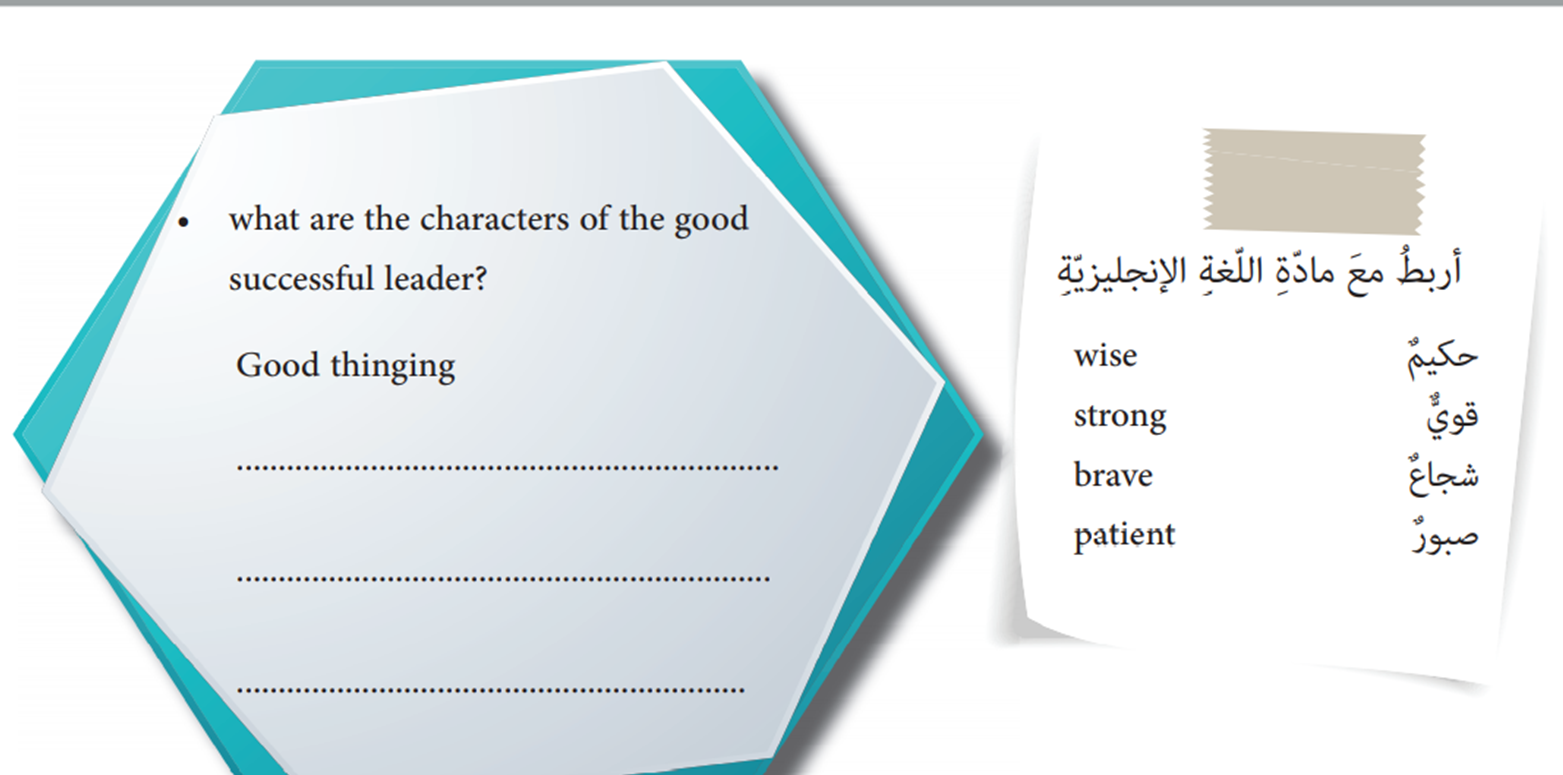 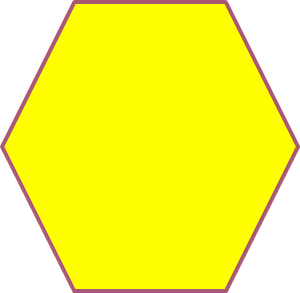 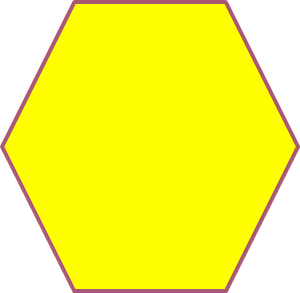 التنسيق والتكامل والترابط
المصير المشترك
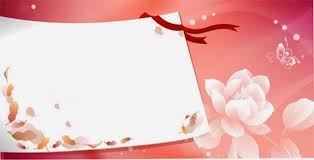 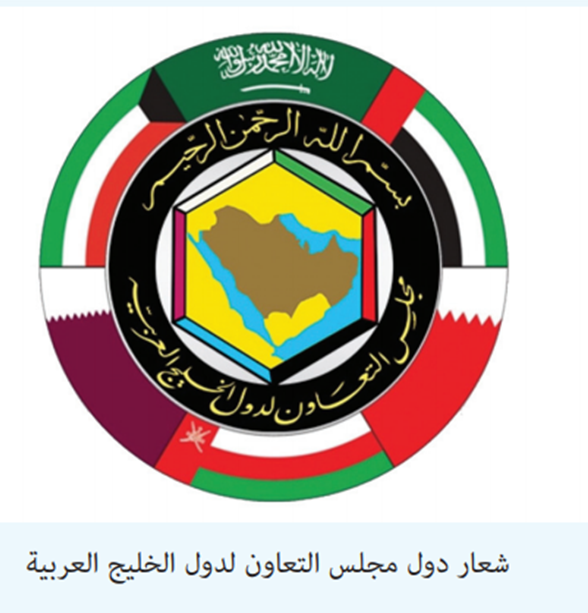 قيم ومواطنة
الولاء والانتماء-الفخر بإنجازات القائد -الاعتزاز بالهوية الوطنية- الإنجاز
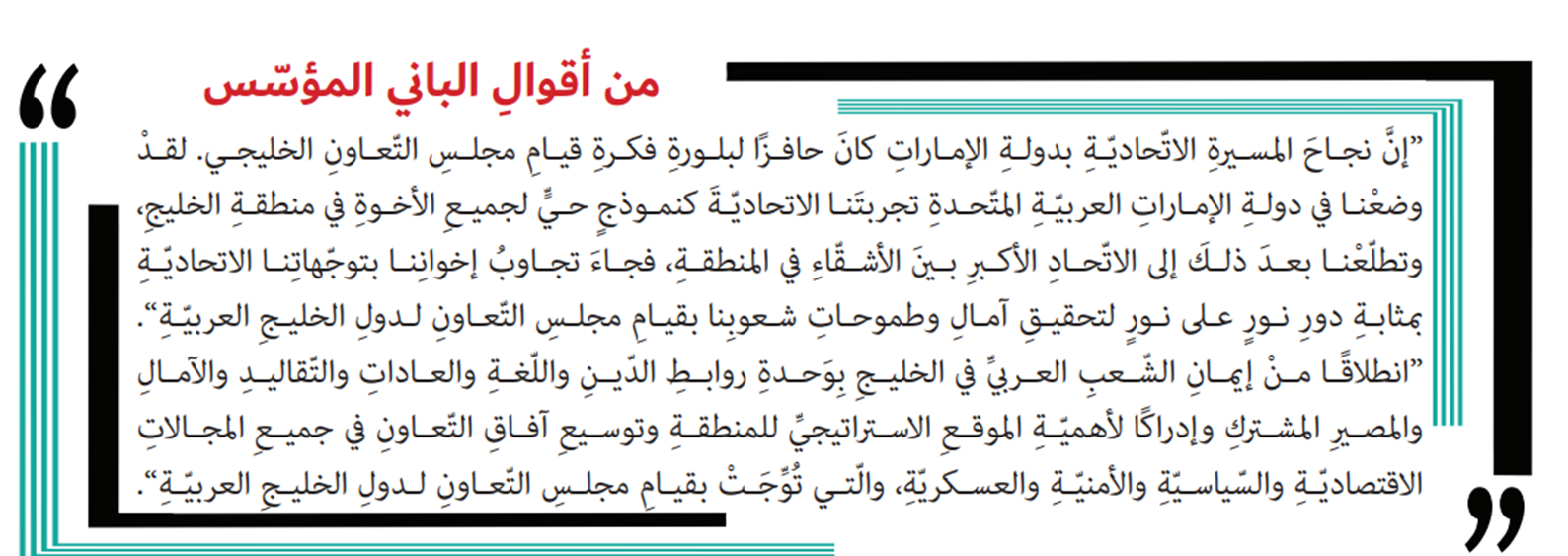 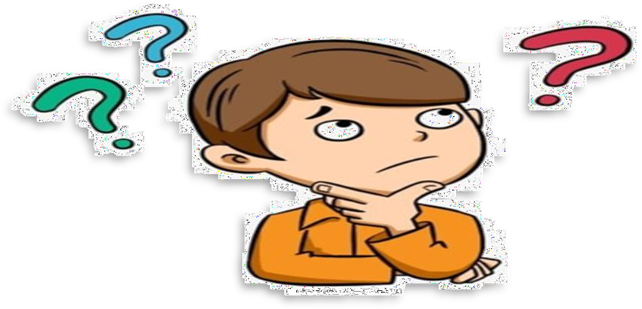 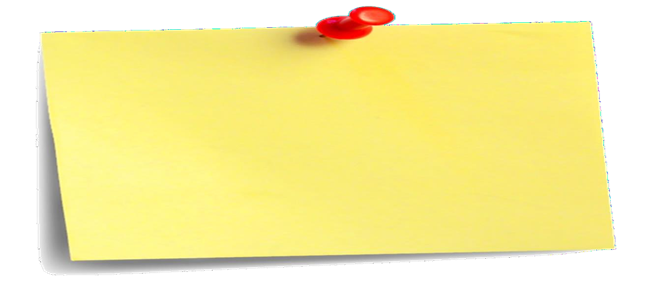 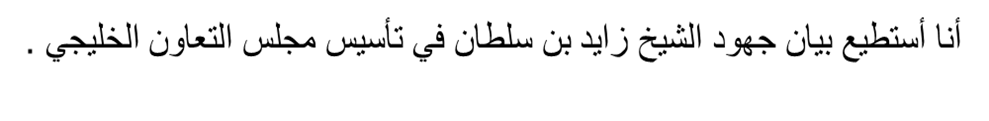 معيار النجاح الأول :
نشاط معيار النجاح الأول
عمل تعاوني مجموعات   - تقييم ذاتي
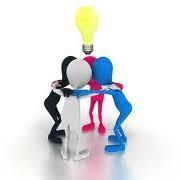 مجموعة إكسبو : أن يوضح الهدف من جهود الشيخ زايد  في  قيام مجلس التعاون الخليجي
مجموعة التسامح  : يصمم مخطط ذهني للأهداف التي سعى إليها الشيخ زايد رحمه الله في تأسيس مجلس التعاون الخليجي 
مجموعة الخير: أن يصل الصور بالعبارات المناسبة التي تعبر عن جهود الشيخ زايد  في تأسيس مجلس التعاون الخليجي
-
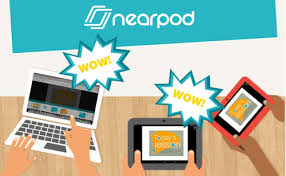 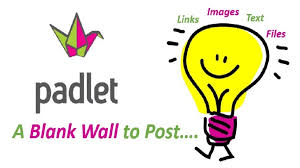 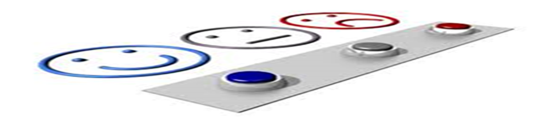 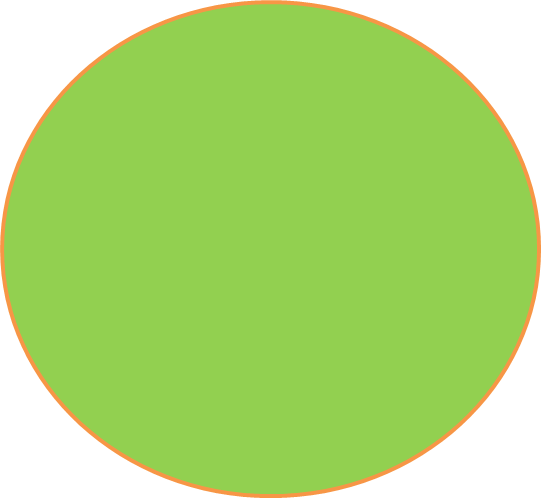 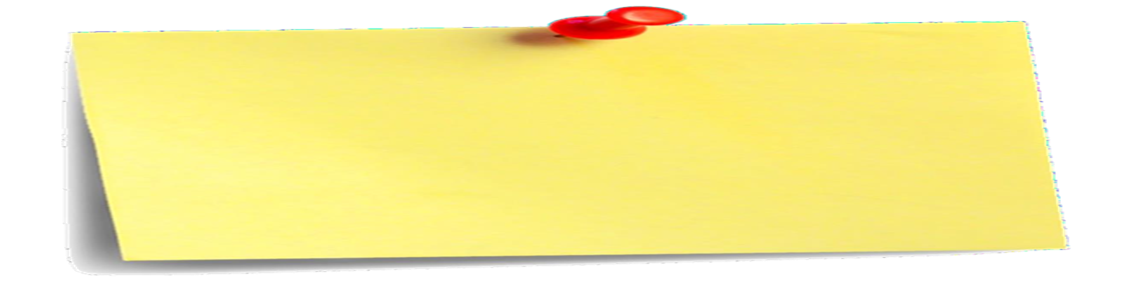 قيم ومواطنة
معيار النجاح 2-:أنا أستطيع توقع مستقبل منطقة الخليج العربية لو لم تكن هناك وحدة خليجية
الولاء والانتماء-الفخر بإنجازات القائد
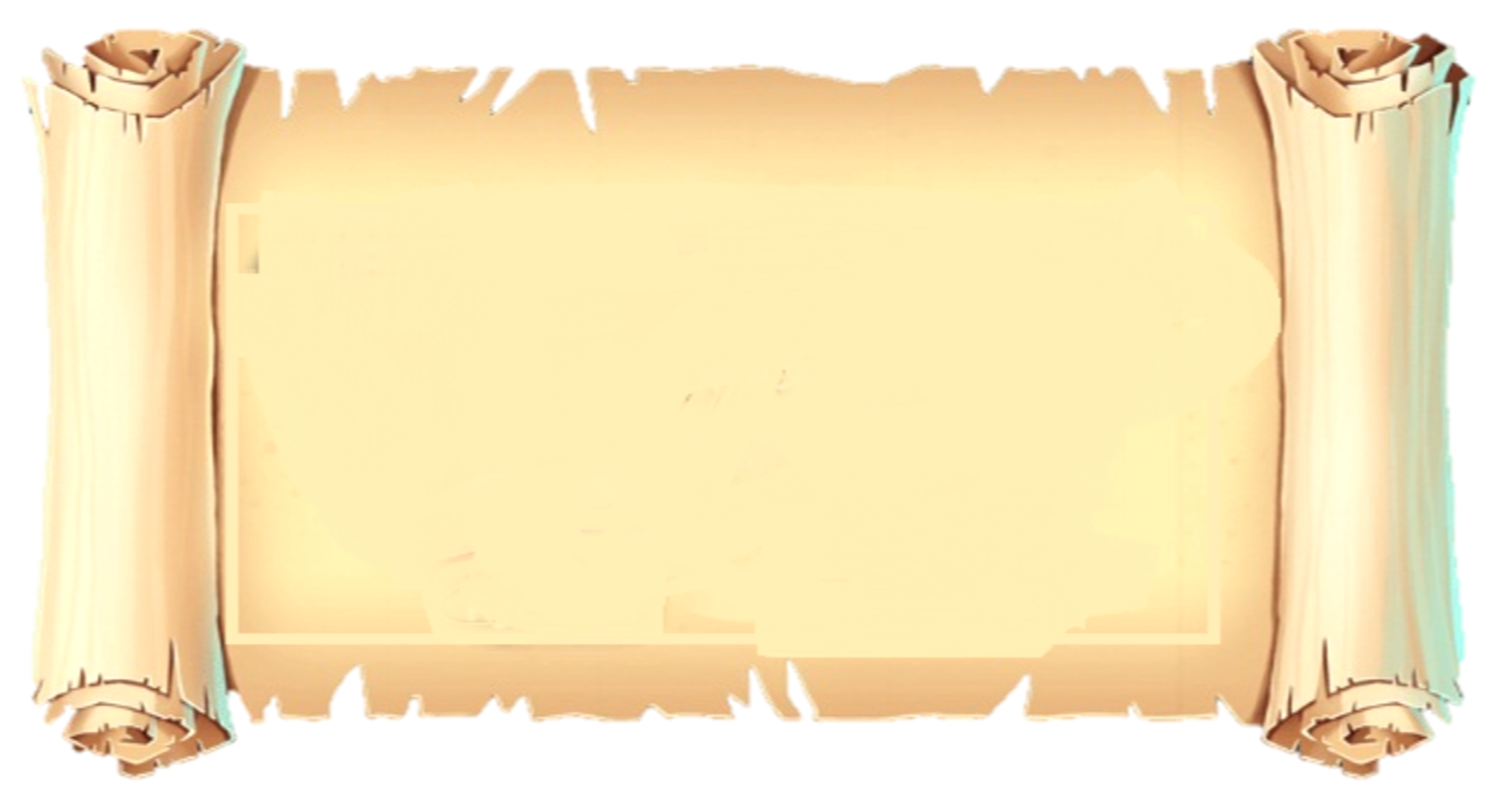 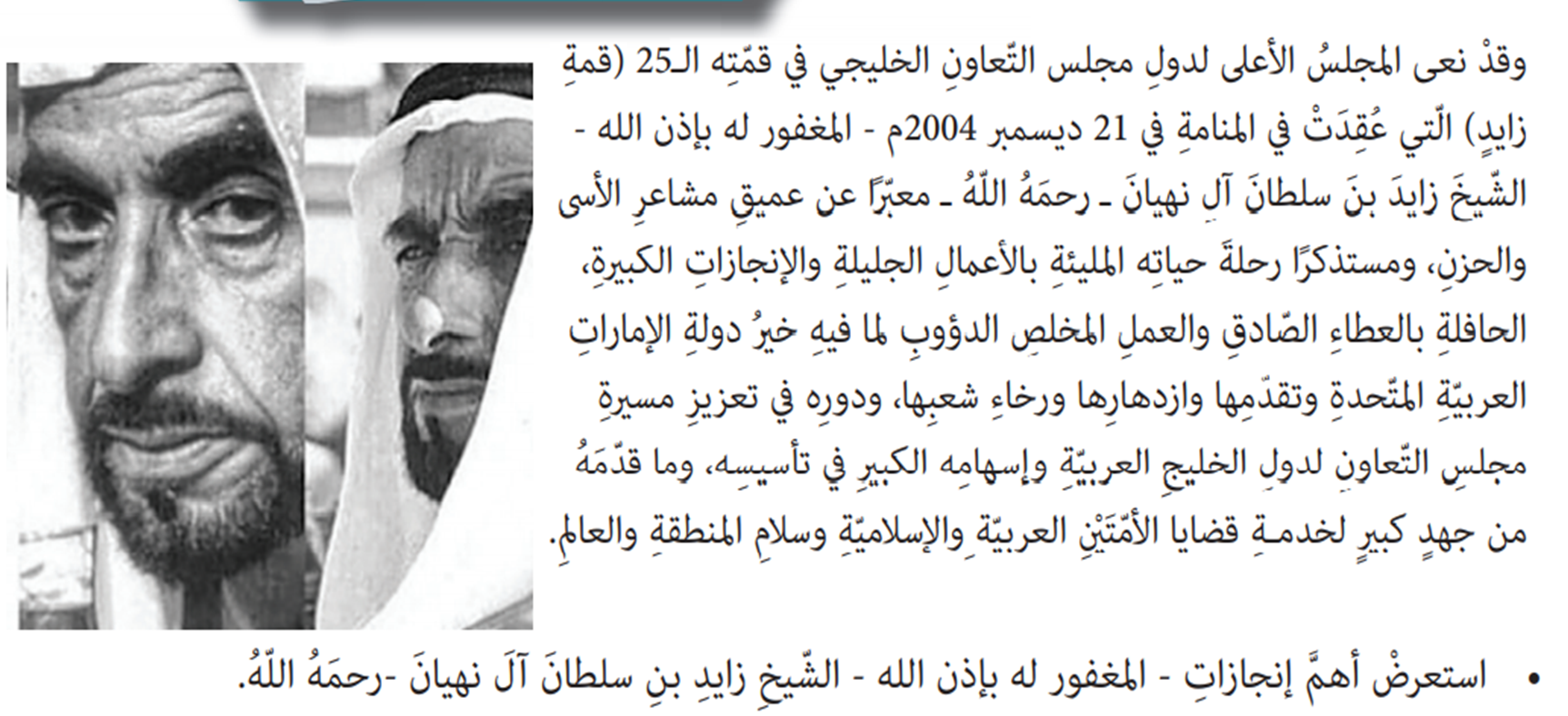 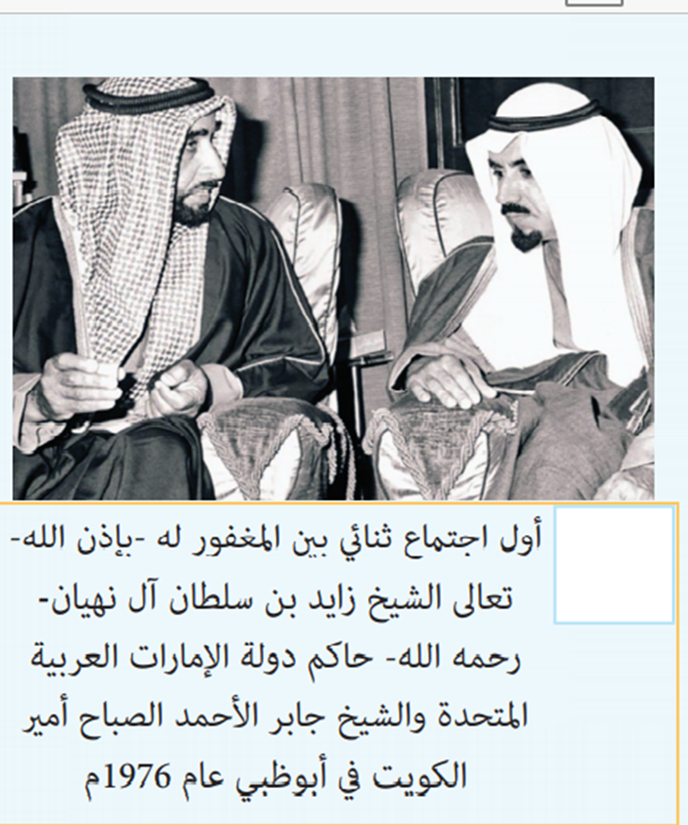 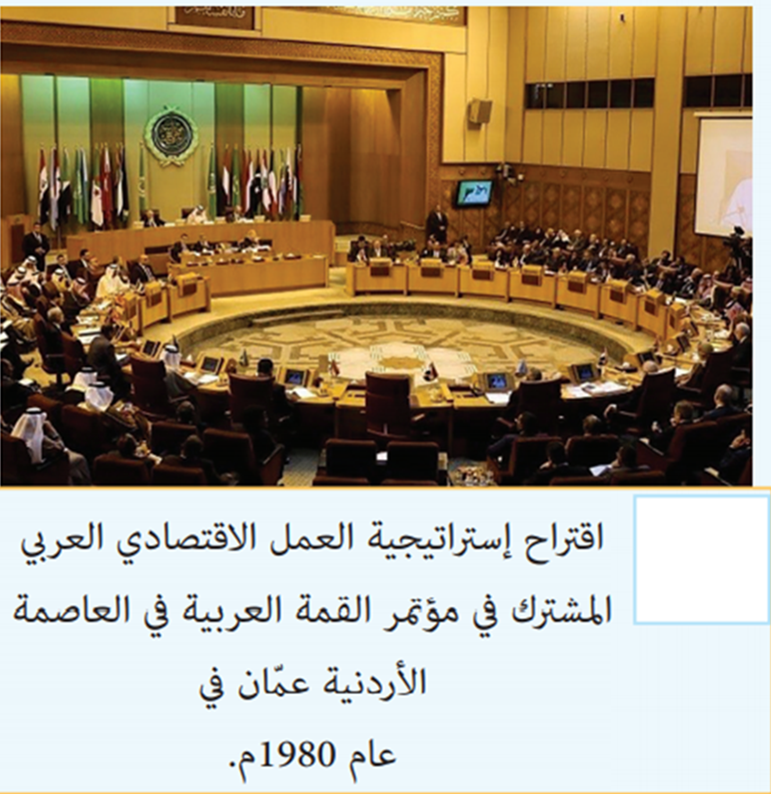 1
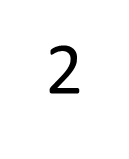 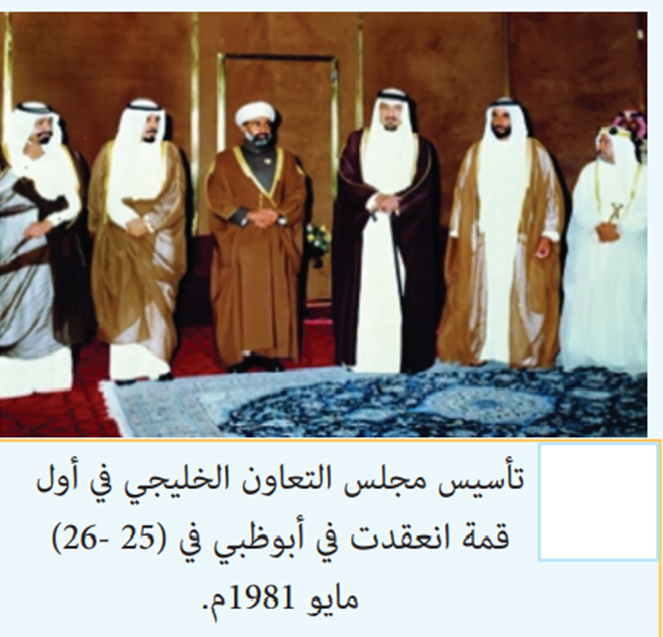 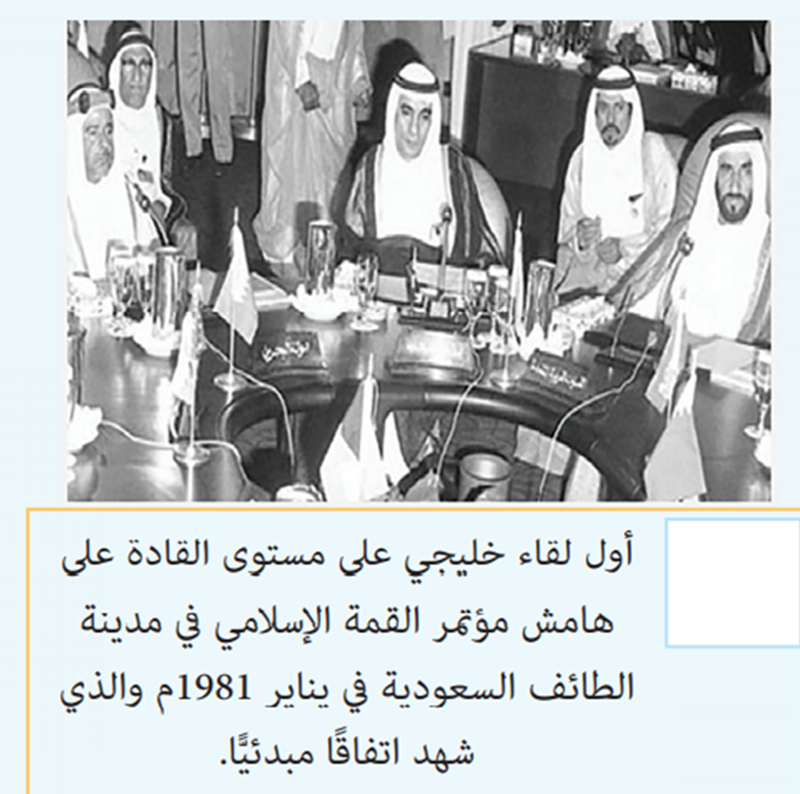 3
4
من أهم إنجازات الاتحاد
بناء المساكن
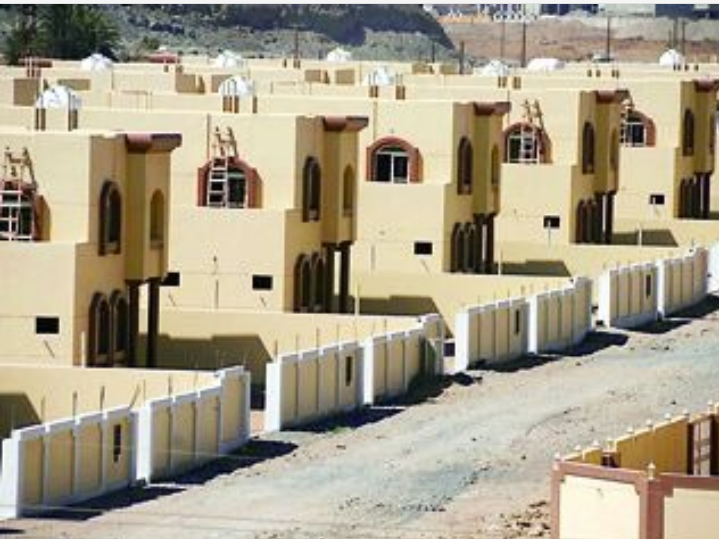 بناء المدارس
بناءالمستشفيات
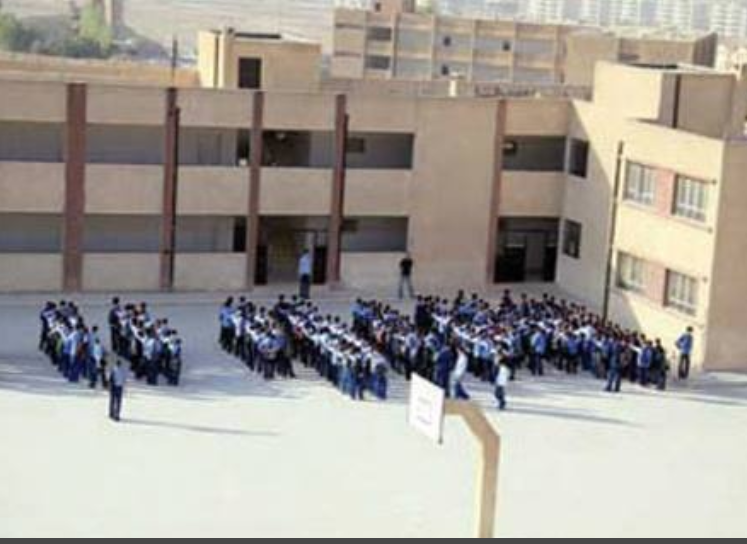 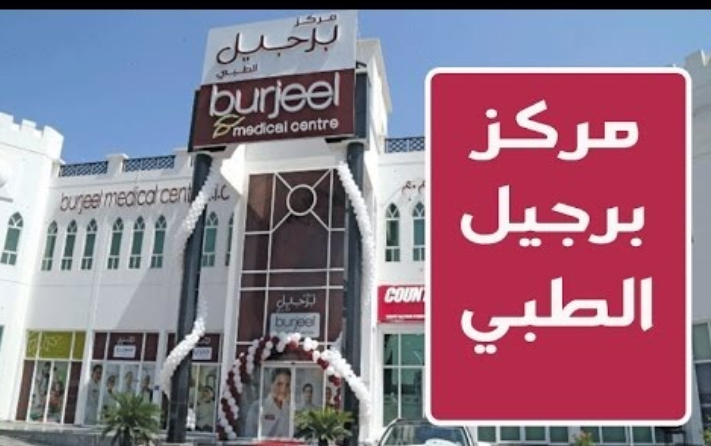 معيار النجاح الثاني:أنا أستطيع توقع مستقبل منطقة الخليج العربية لو لم تكن هناك وحدة خليجية
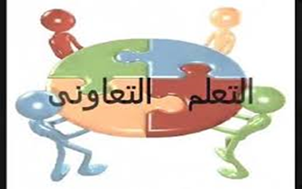 نشاط معيار النجاح :عمل تعاوني مجموعات من خلال مناقشة –تقييم أقران
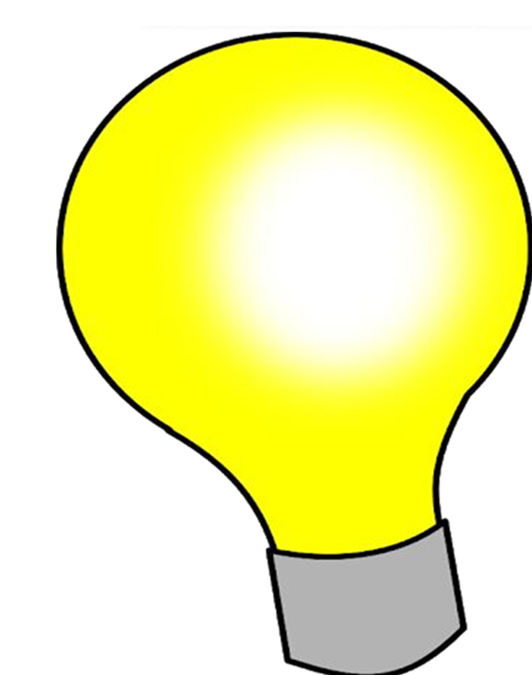 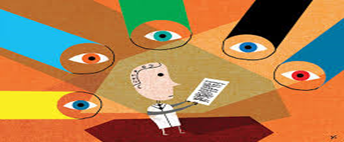 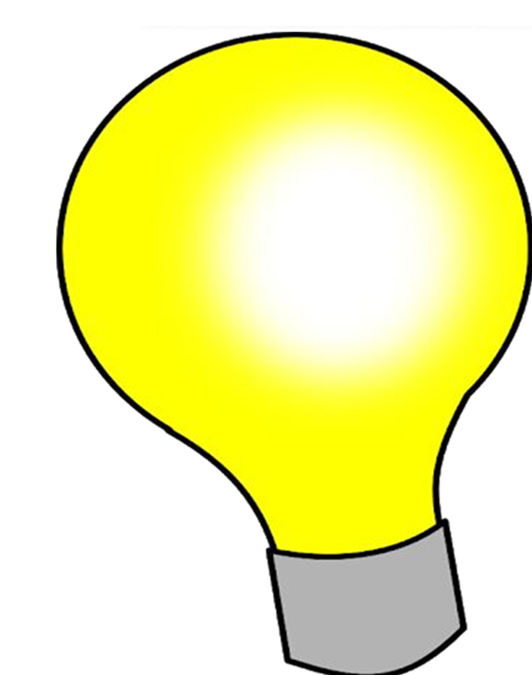 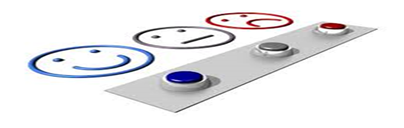 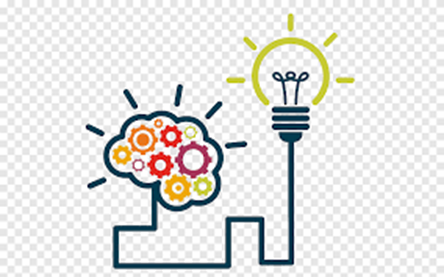 هيا نبتكر
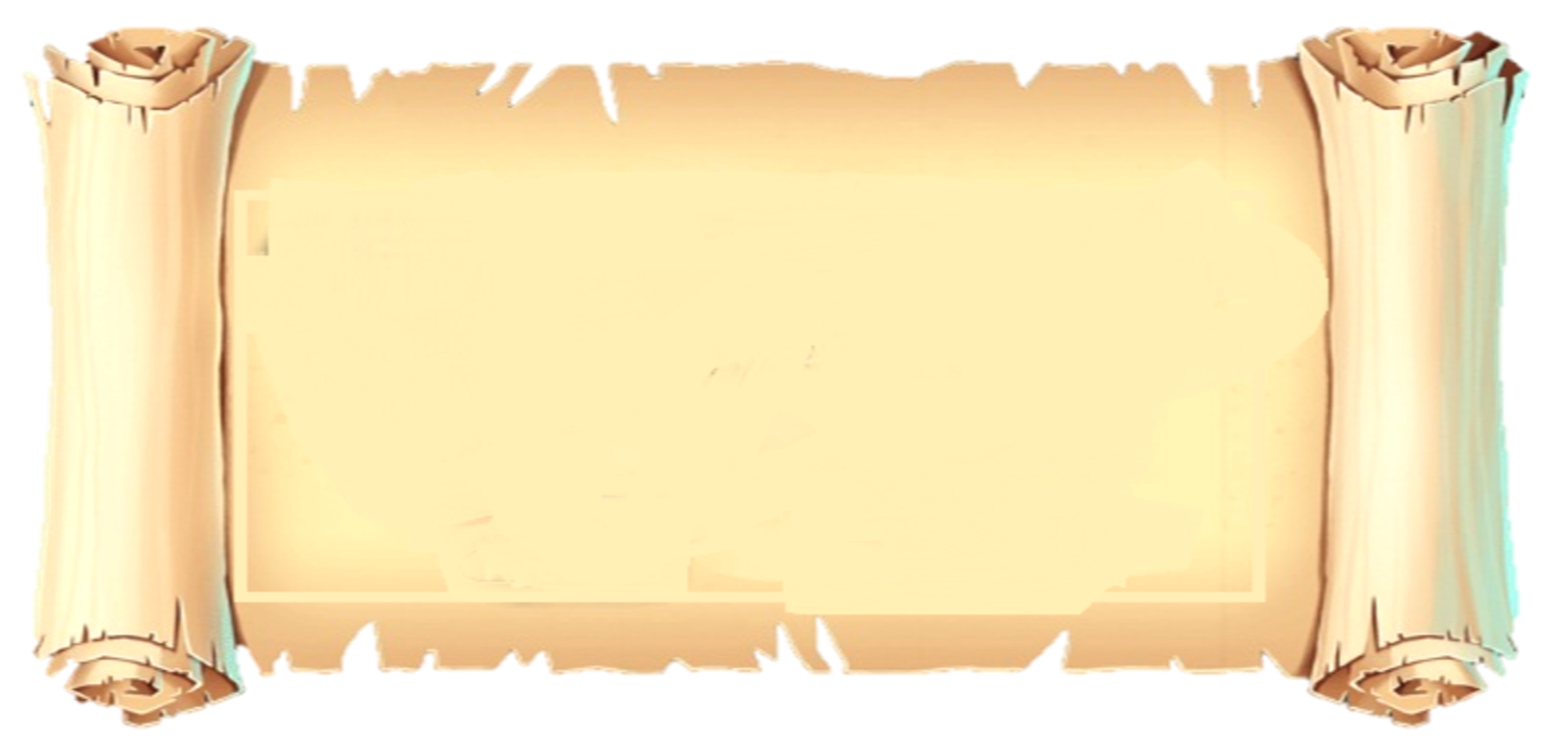 ابتكر شعارا جديداً يعبر عن مجلس التعاون الخليجي؟
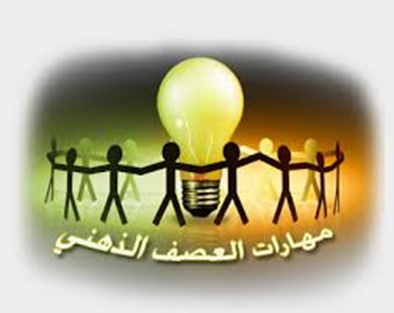 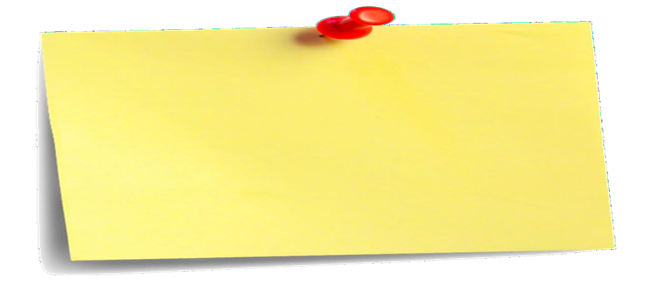 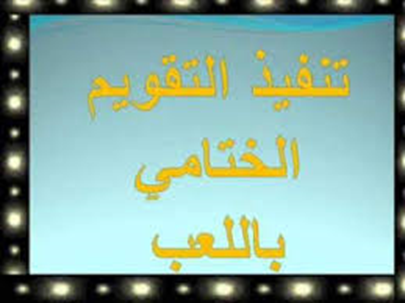 gowordwall.com
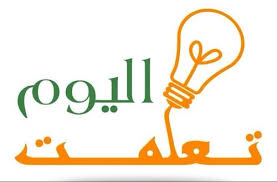 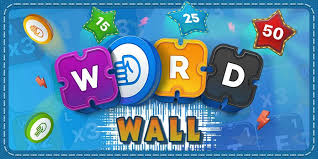 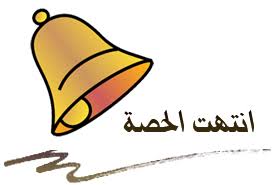 أ.مريم النحاس
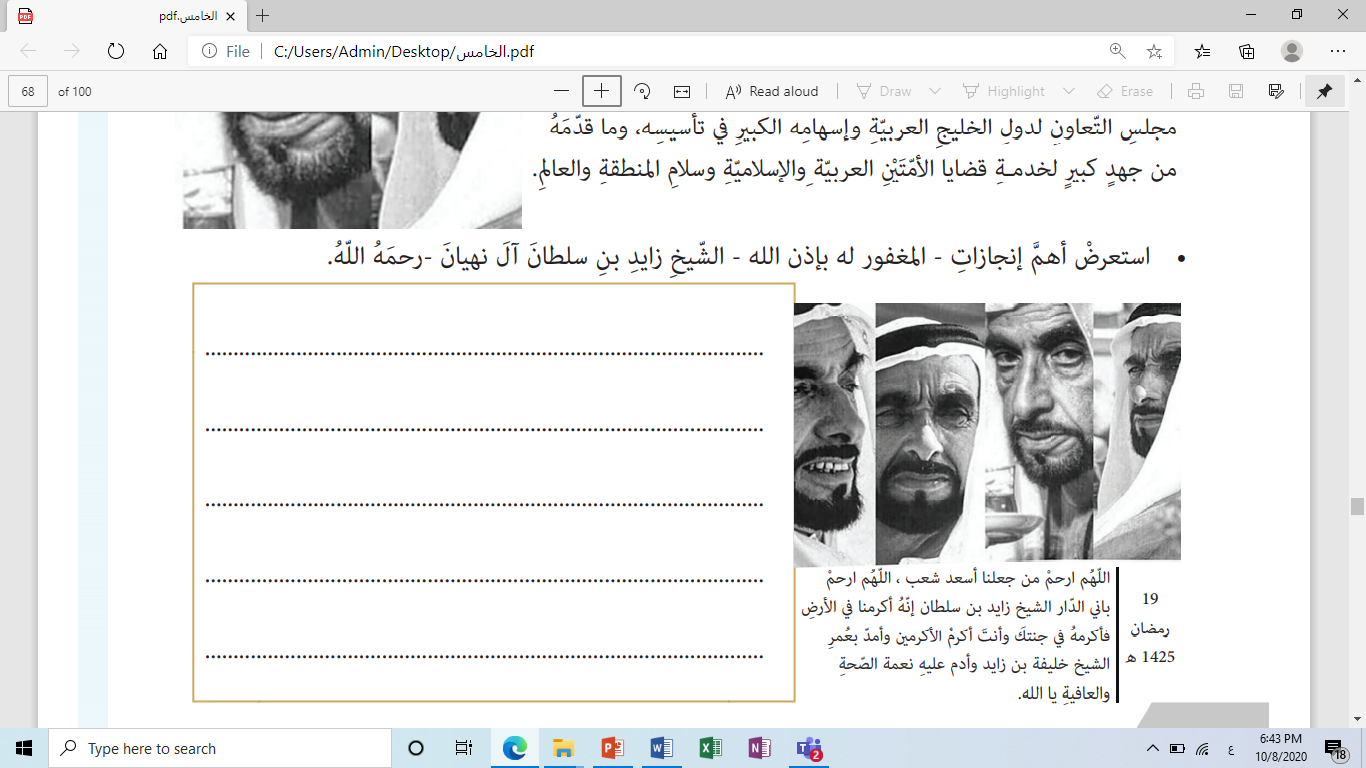 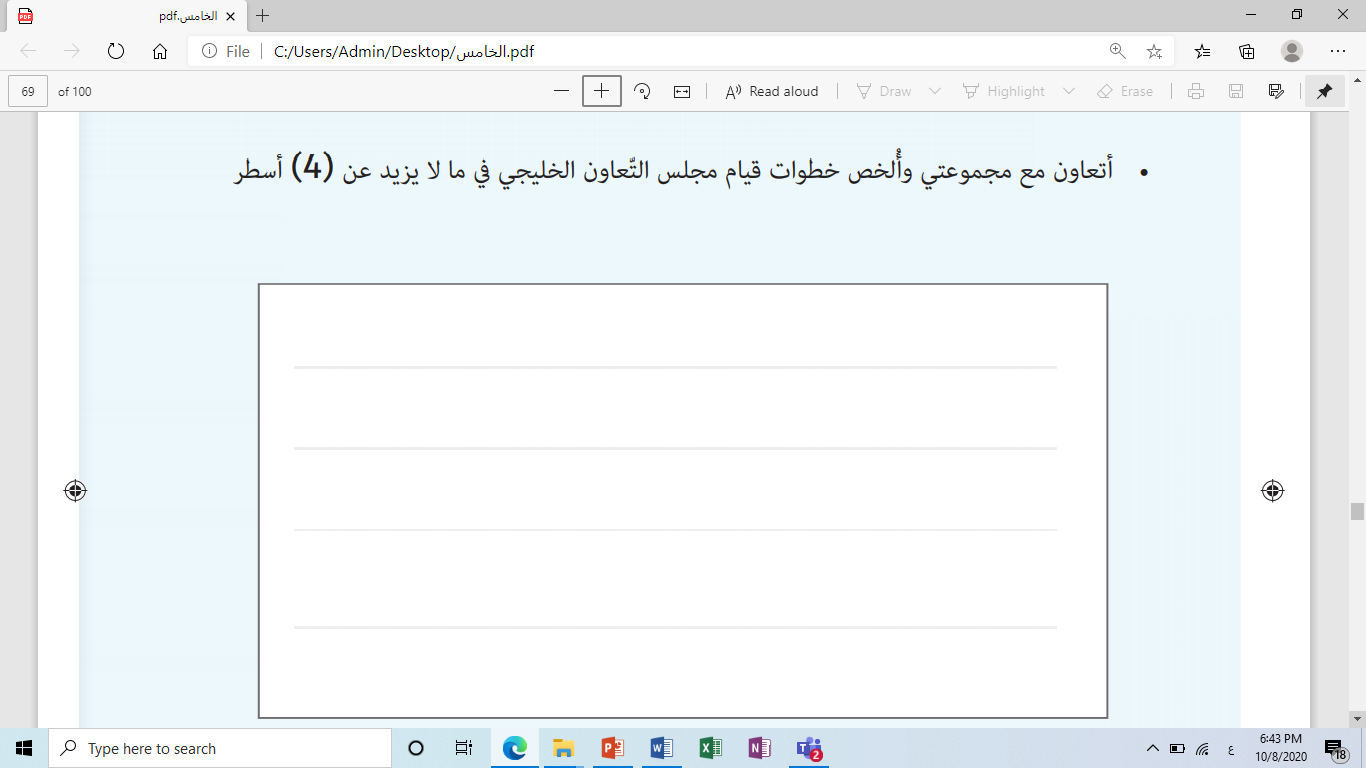 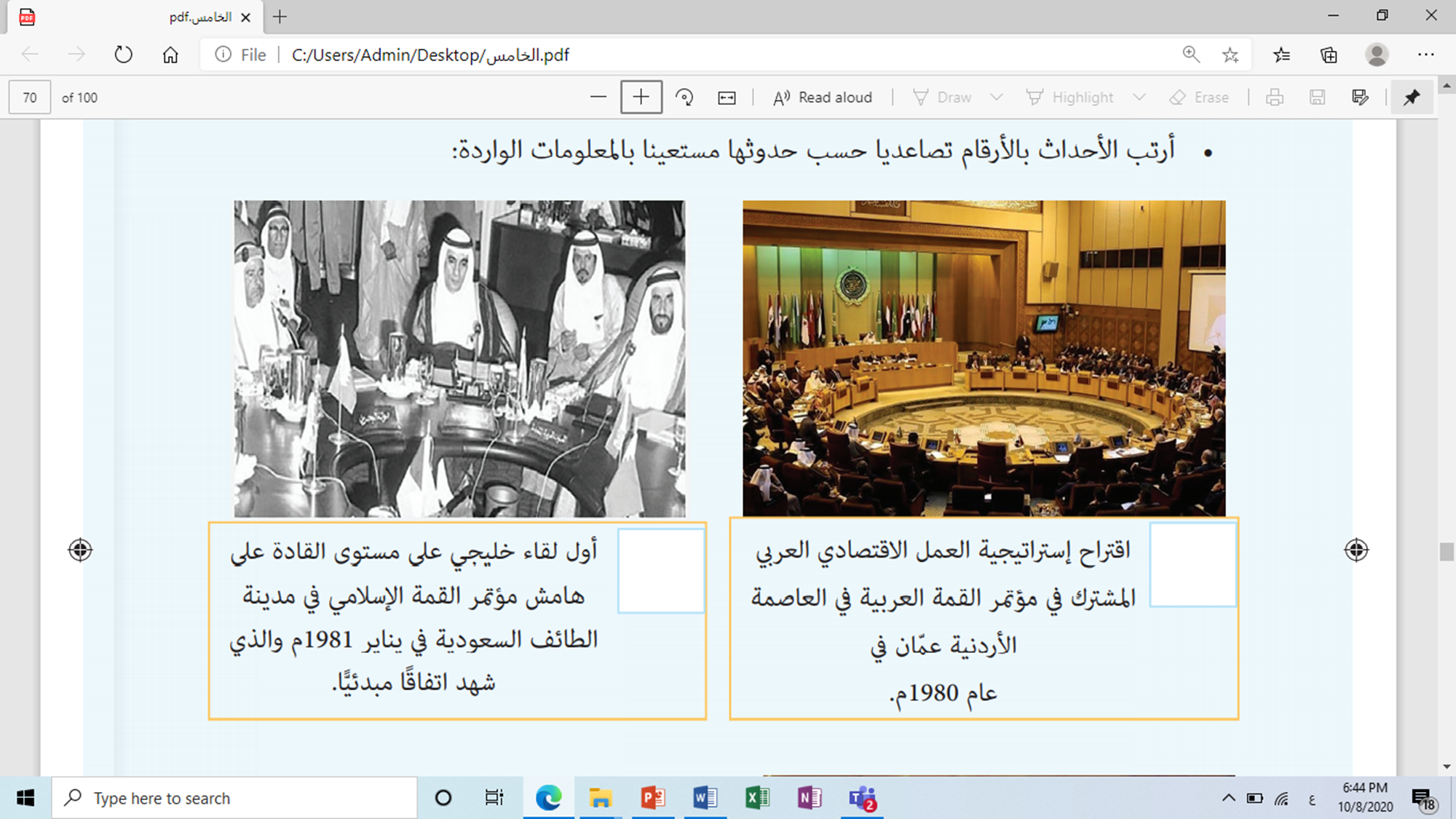 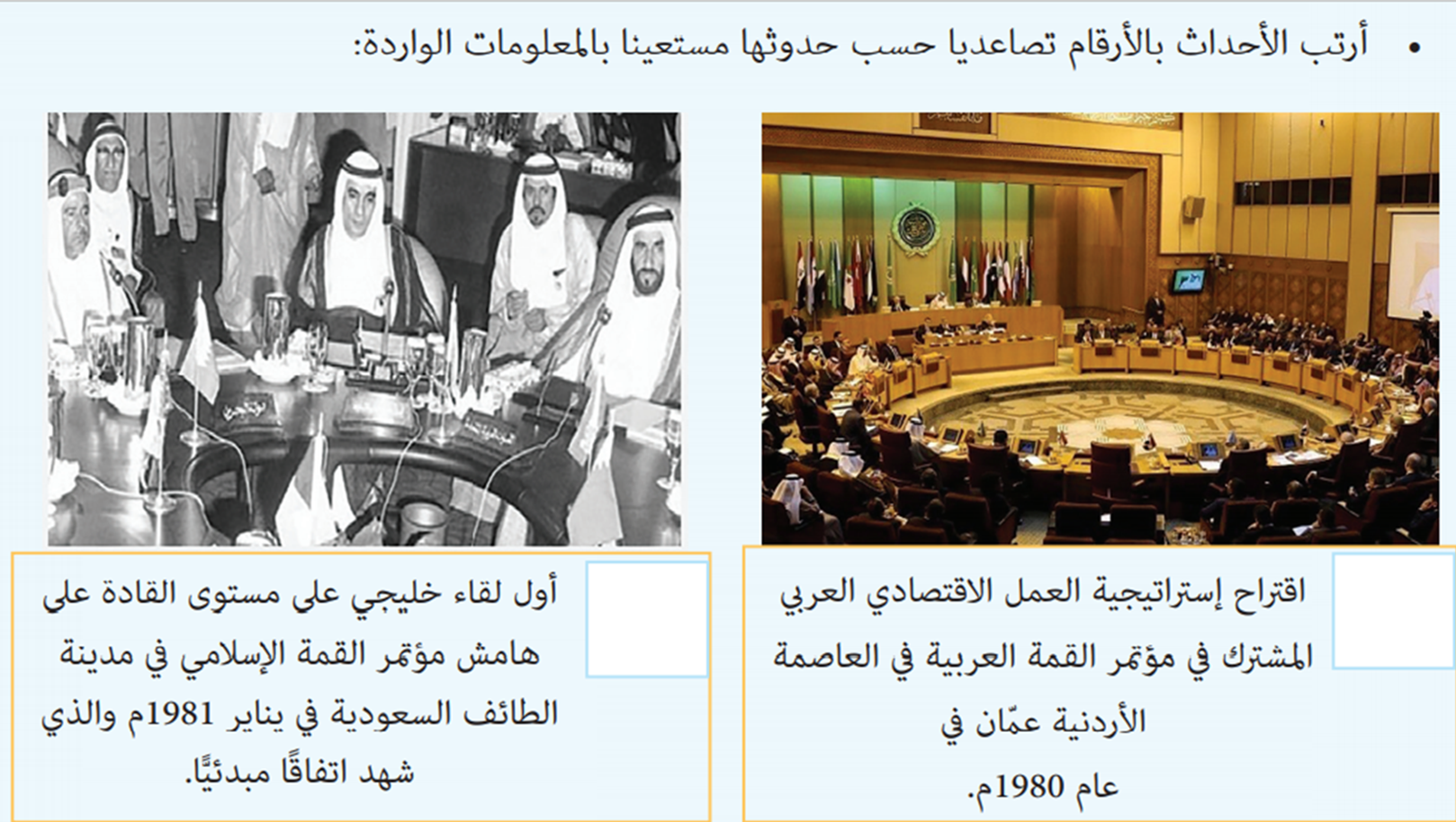 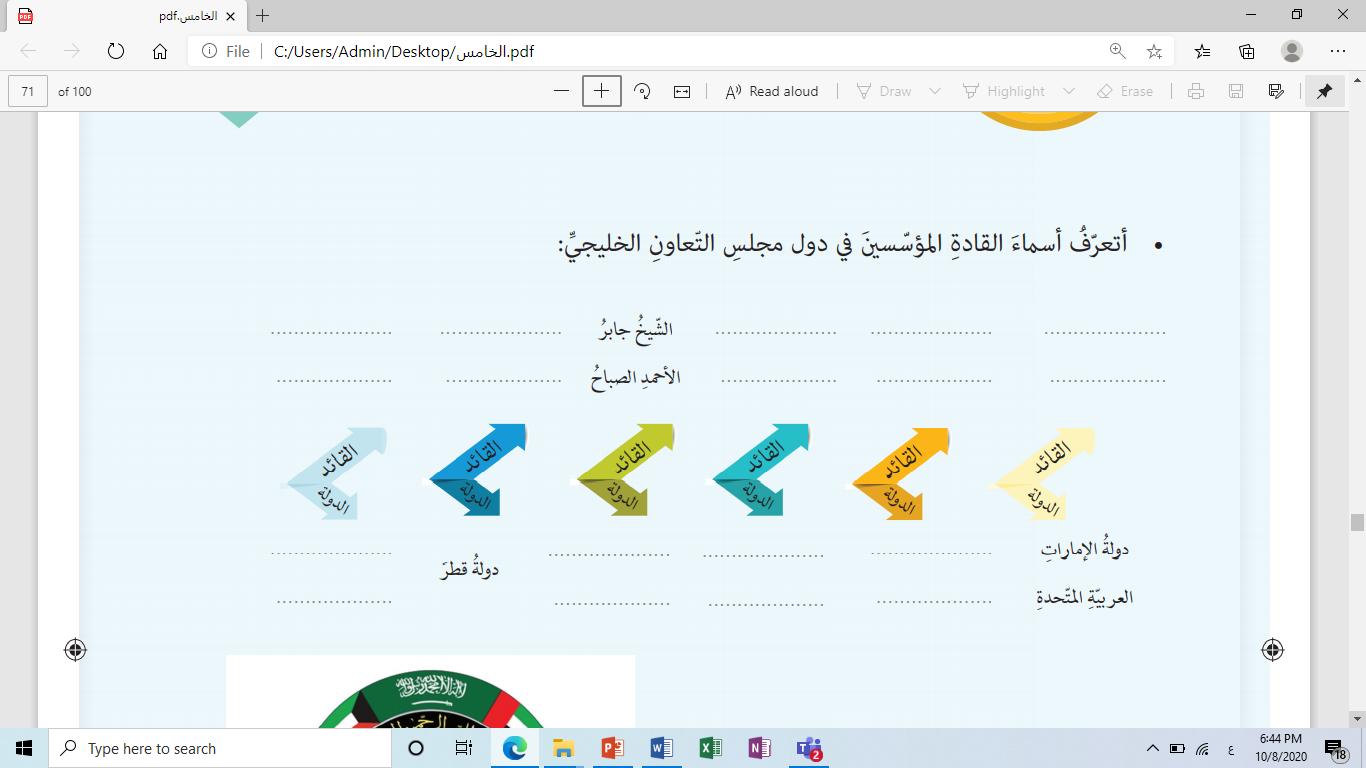 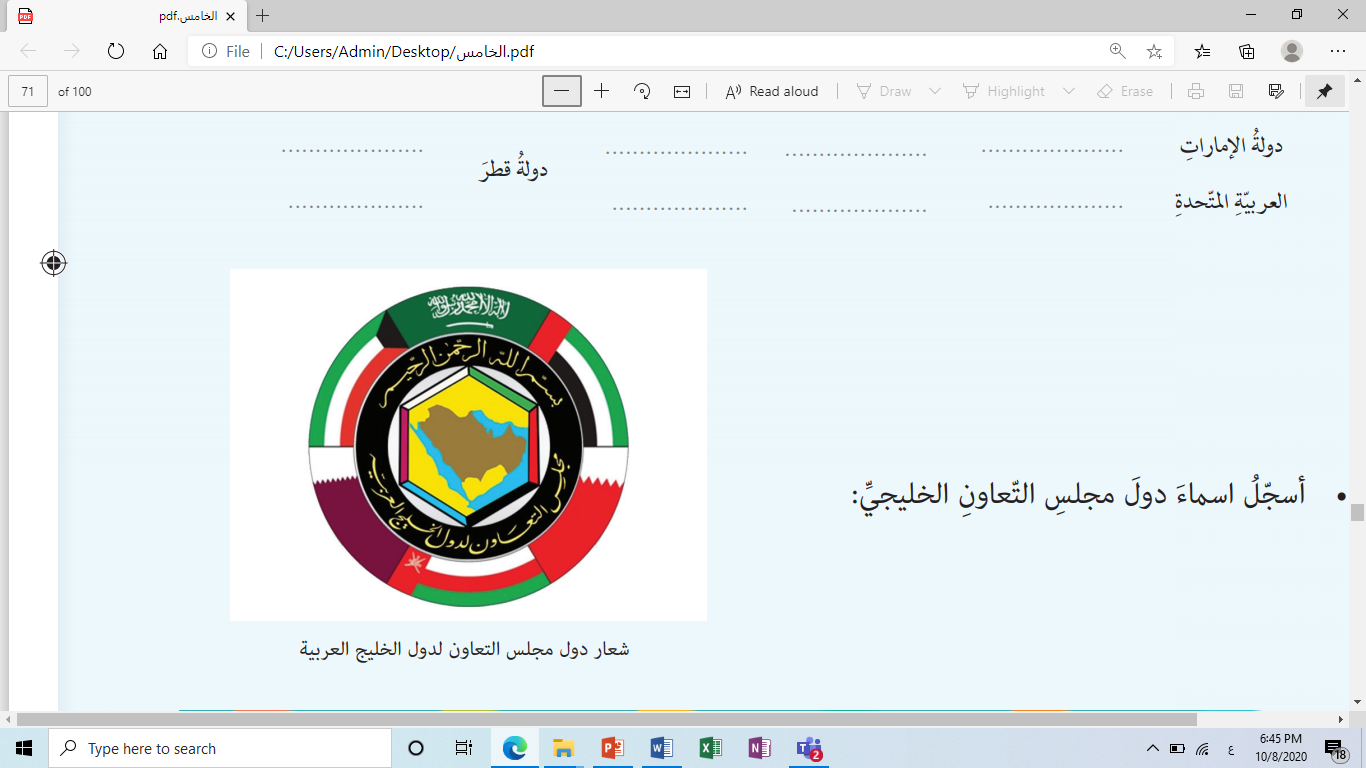 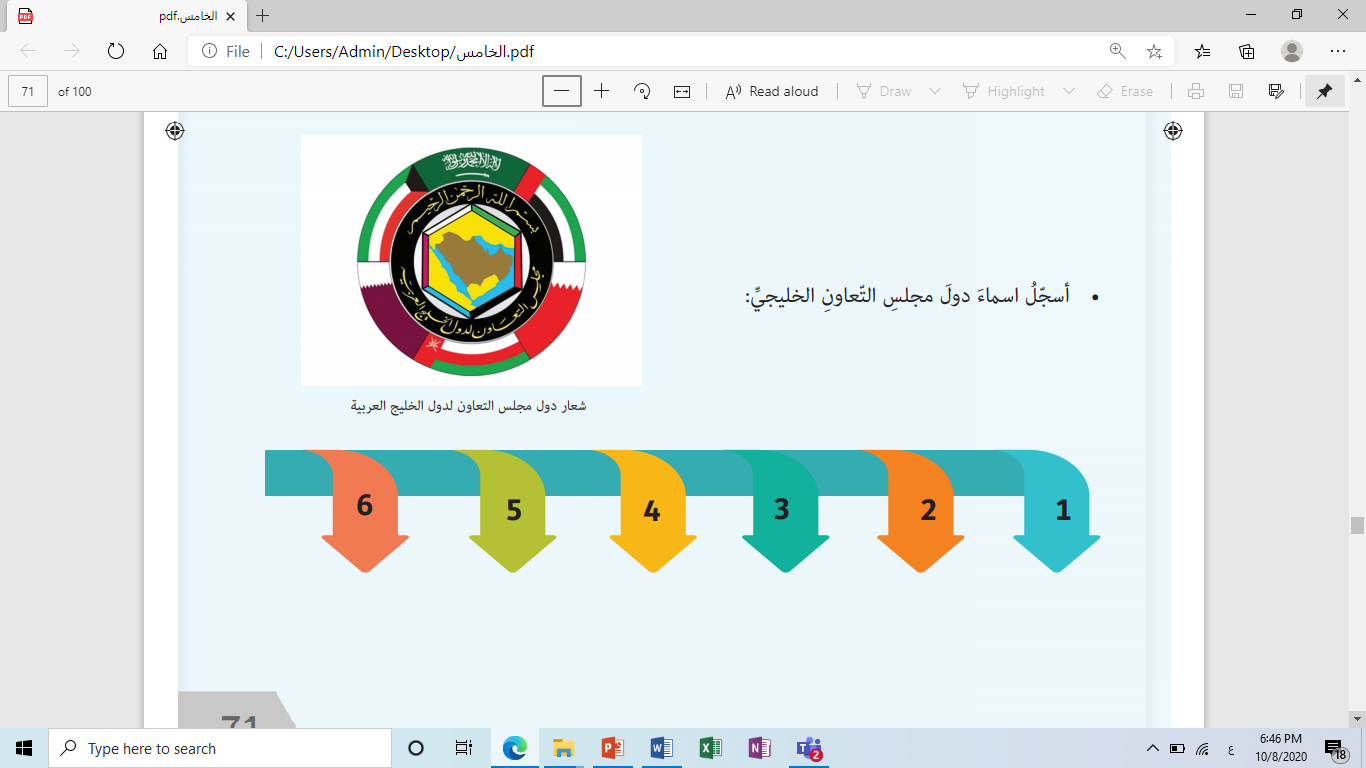